Simulation Sandbox for daVinci SystemAnand MalpaniMentors: Anton Deguet, Prof. R. H. Taylor, Simon DiMaio, Ashwin Suresh
Goal:
Develop a sandbox for simulation of robotic surgery using daVinci system

Significance:
Procedural planning before OR
Prototyping platform 

Results:
Working tele-operation unit with support for clutching
Emulation of the slave-side core for handling instrument kinematics
Manipulation of simple geometries using the master console
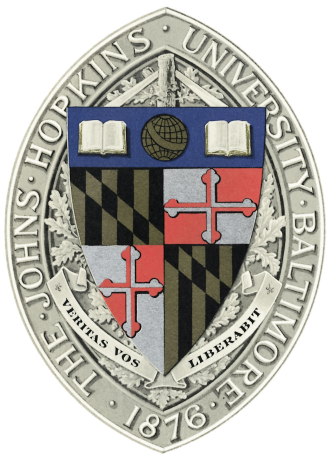 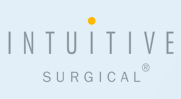 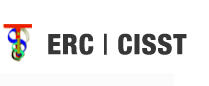 [CONFIDENTIAL]